Viva Fysica 2024
Robert Oppenheimer en de ontwikkeling van de atoombom
Machiel Kleemans – Institute of Physics
26 januari 2024
1
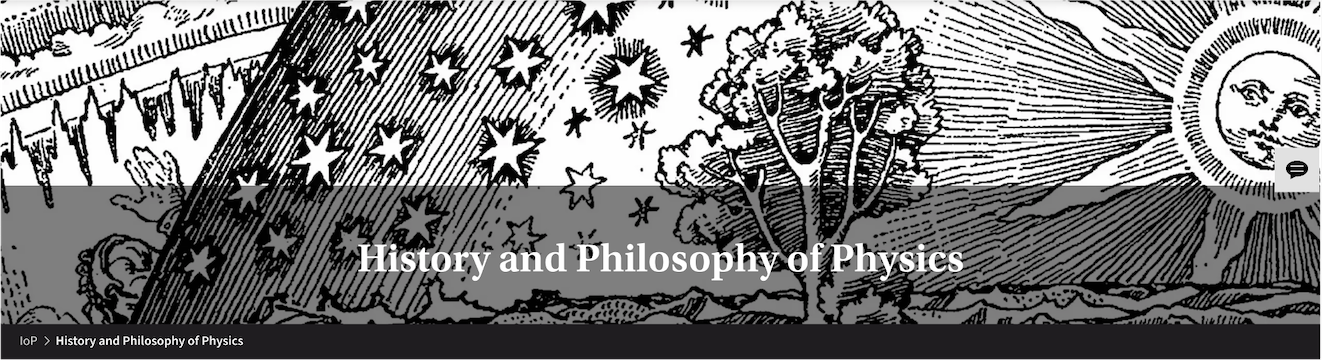 Geschiedenis van de kernfysica en geheimhouding
Manhattan Project – atoombommen
Koude Oorlog
Oppenheimer
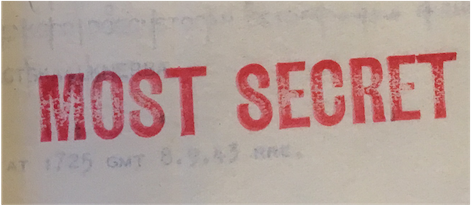 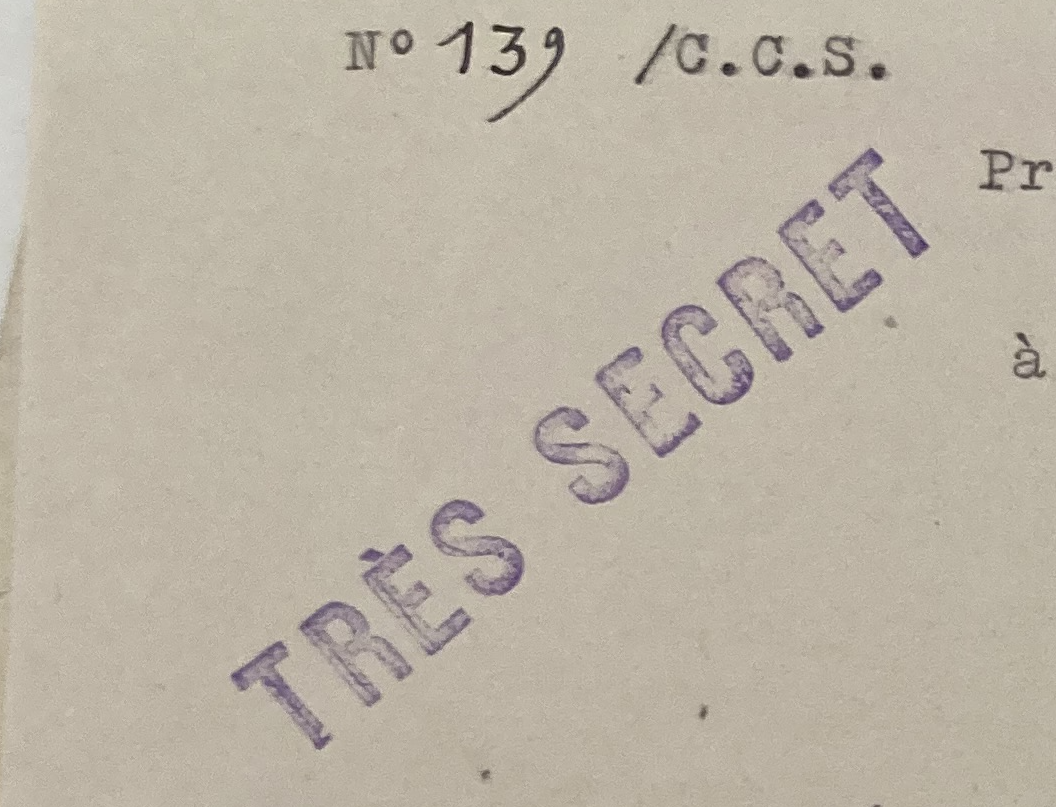 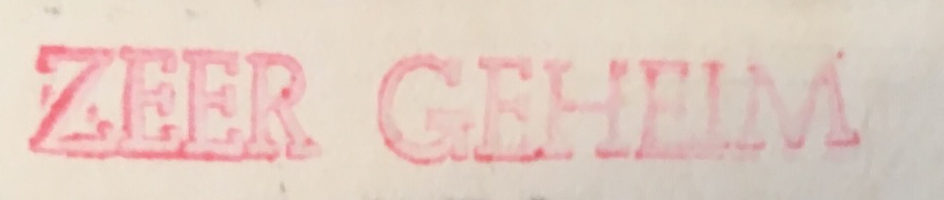 2
Oppenheimer jeugd
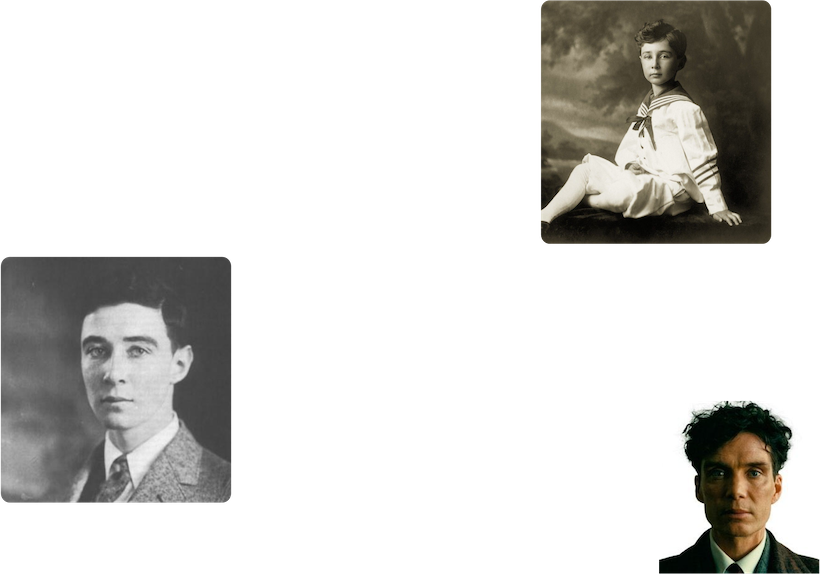 Geboren 1904, New York
Harvard (1922-1925)
Cambridge (1925-1926)
Promotie bij Max Born in Göttingen (1927)
Ook in Nederland
Oppenheimer in Leiden
Kamerlingh Onnes Laboratorium in Leiden
Oppenheimer in Leiden
Paul Dirac
Robert Oppenheimer
Tatjana Afanasjeva
Paul Ehrenfest
Hans Kramers
George Uhlenbeck
Sam Goudsmit
Leiden, juli 1927
Oppenheimer in de VS
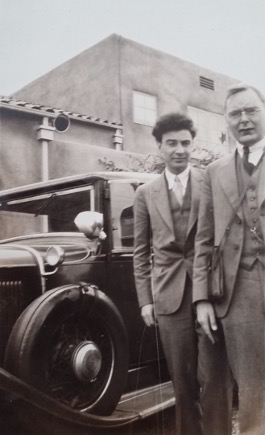 Oppenheimer en Kramers Verenigde Staten, 1931
Oppenheimer in de VS - zwarte gaten, 1939
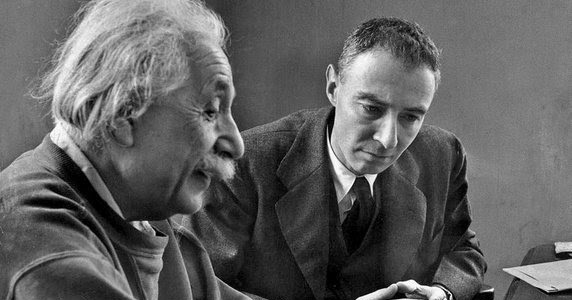 2 februari 2024
7
1 september 1939
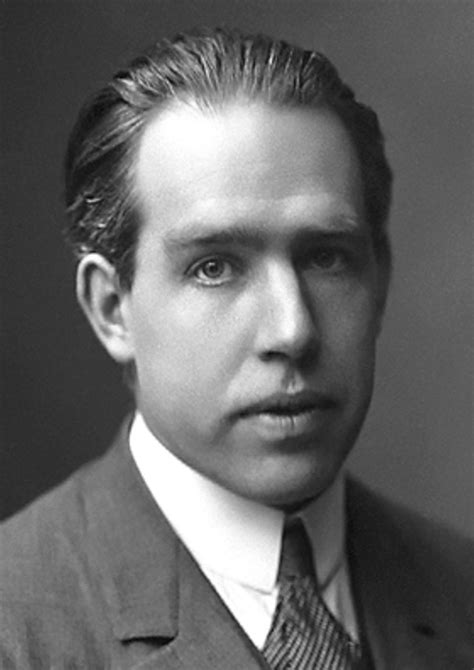 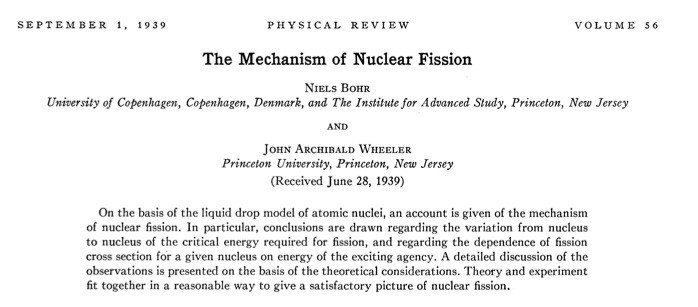 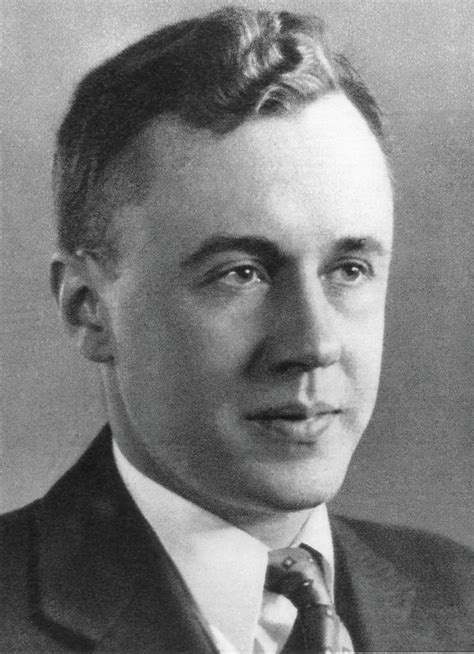 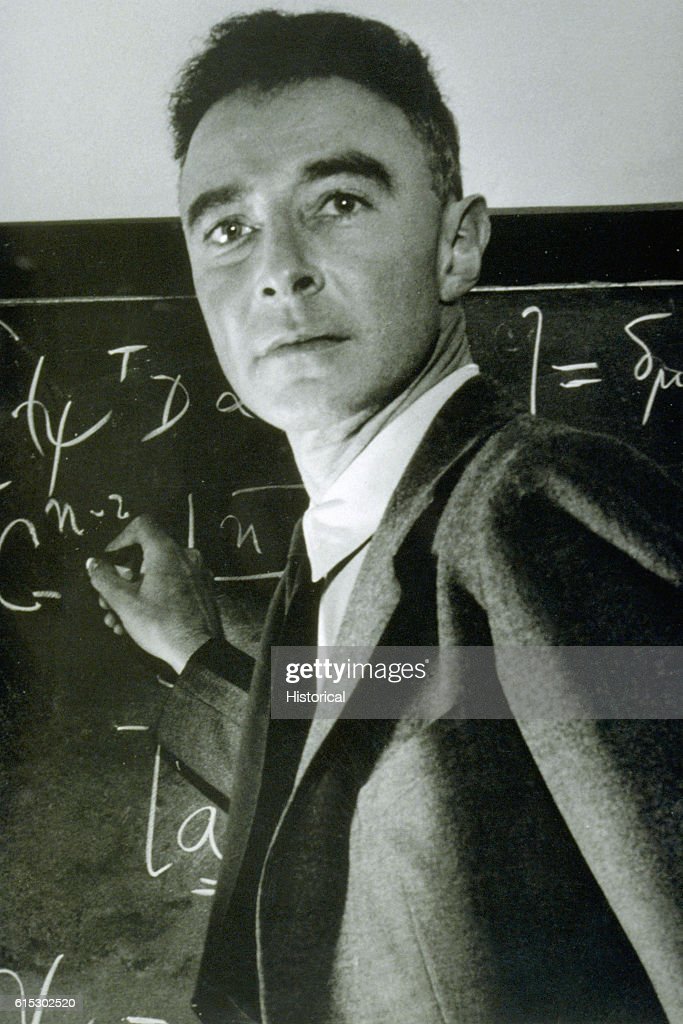 Tijdlijn 1938-1945
December 1938: ontdekking van kernsplijting van uranium

Februari 1939: Oppenheimer speculeert over kernexplosie

September 1939: Begin WOII, einde aan wetenschappelijke publicaties

Juli 1942– juli 1945: ontwikkeling atoombommen in het Manhattan Project:
Splijtstoffen en wapenontwerp
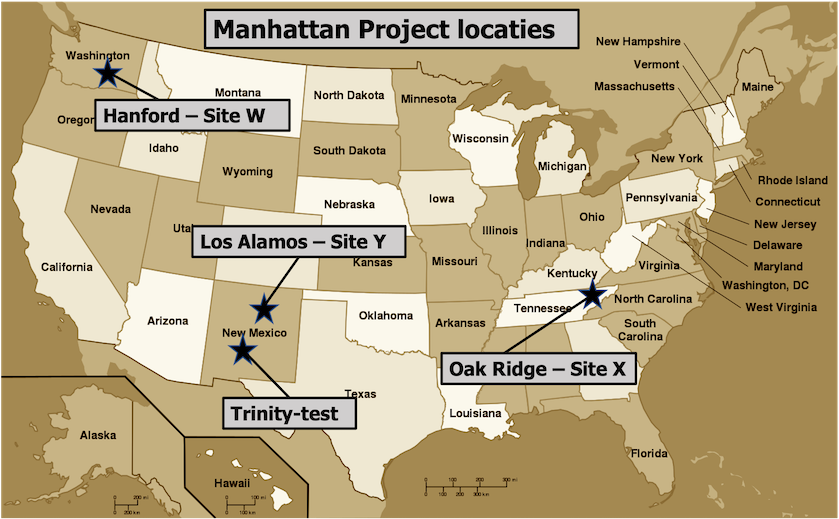 Plutoniumproductie – Site W
Uraniumverrijking – Site X
Wapenontwikkeling – Site Y
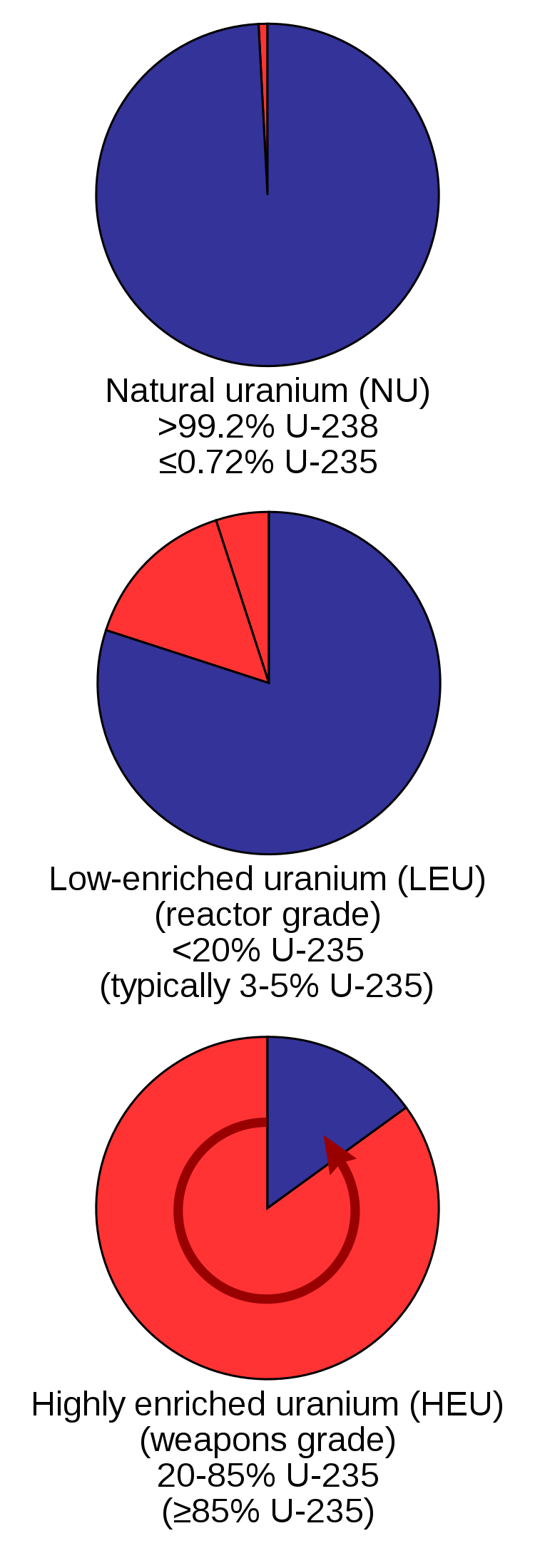 Uraniumverrijking
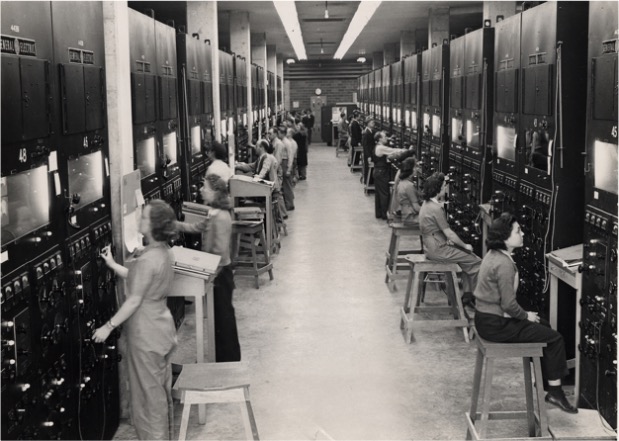 Uraniumverrijking in Oak Ridge, Tennessee
Uraniumverrijking
2-2-2024
12
Plutoniumproductie
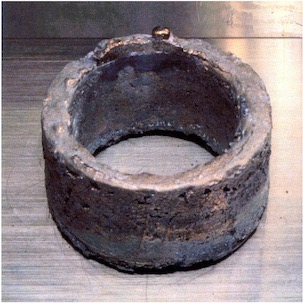 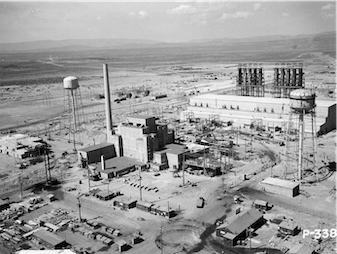 Plutonium maak je uit uranium in een kernreactor
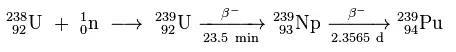 uranium-235 en plutonium-239
15 kg U-235
4,5 kg Pu-239
Echte bommen: 64,1 kg uranium (80% U-235) en 6,2 kg Pu-239
Manhattan Project 1942 - 1945
Ergens in een woestijn…
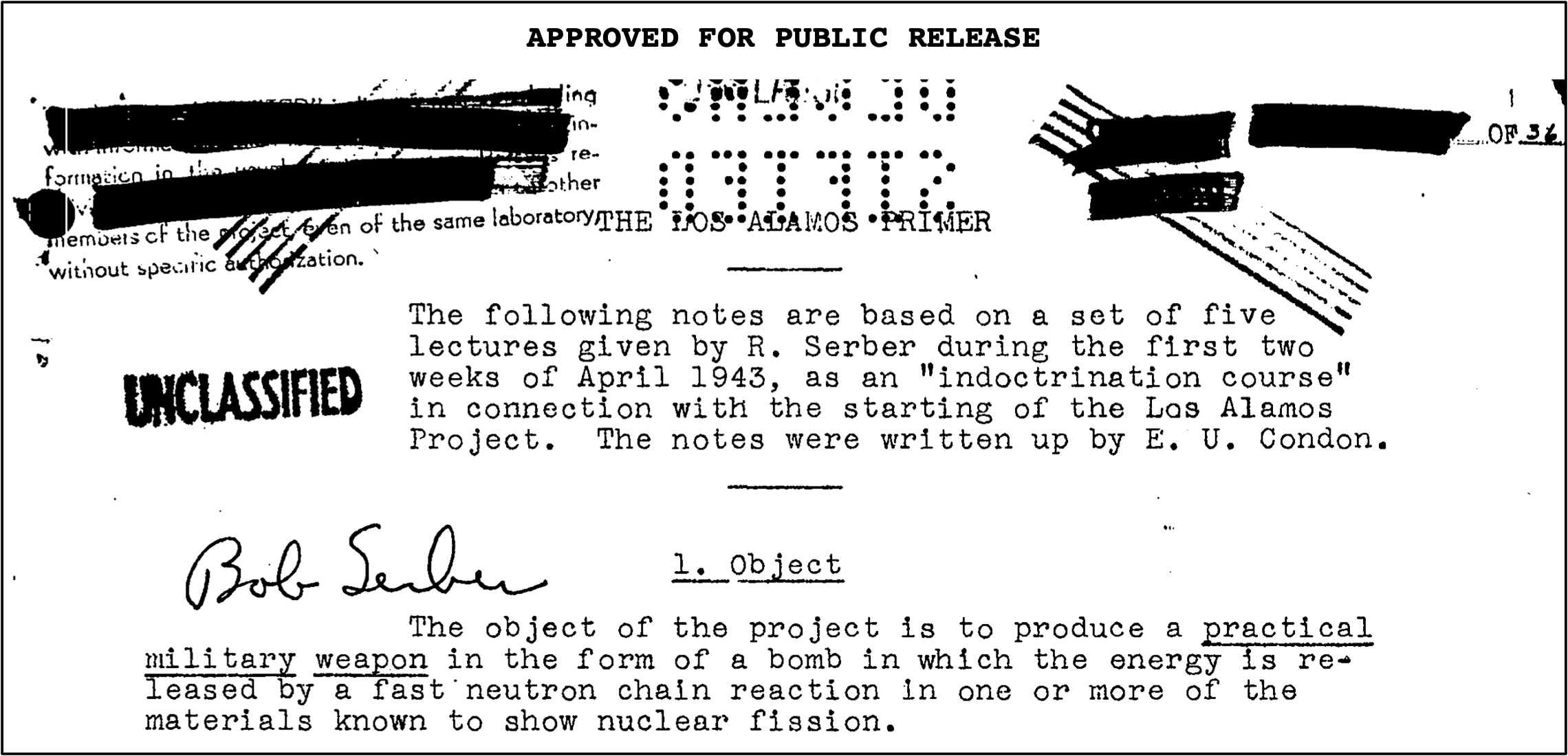 ‘kettingreactie’
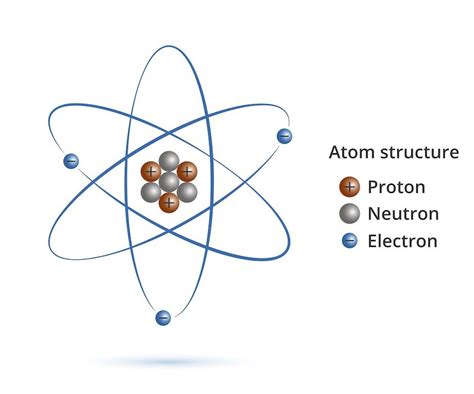 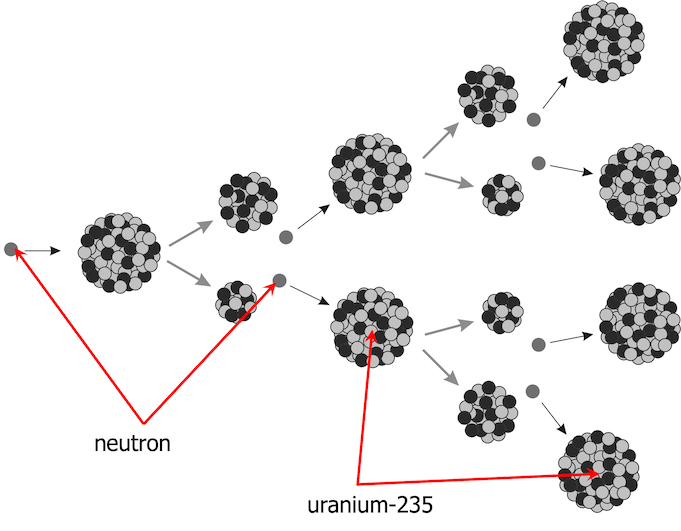 ‘Chain reaction’
Walt Disney (1957) legt het uit.
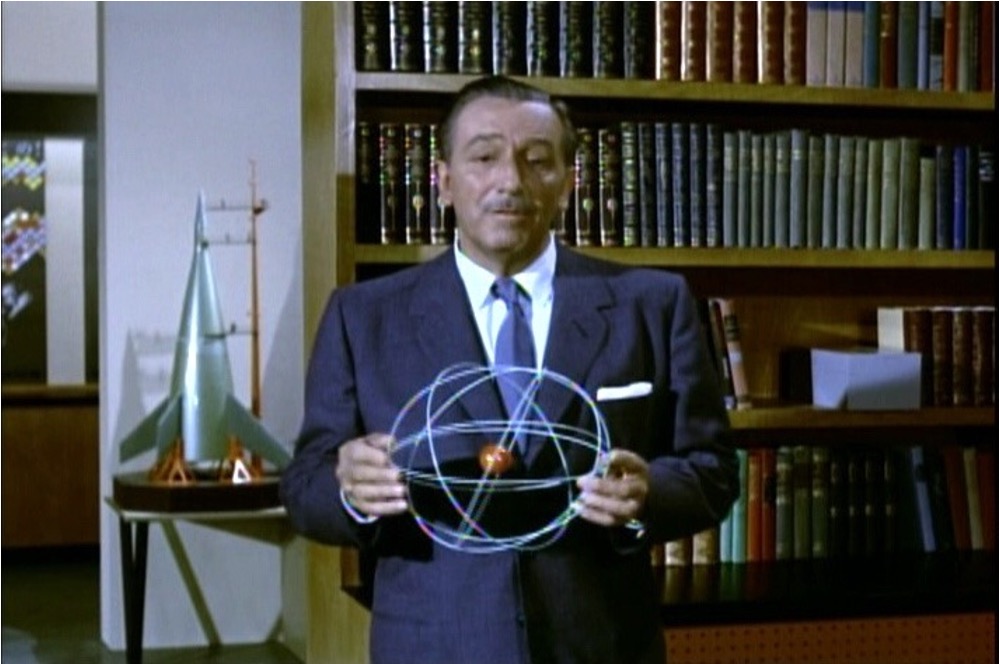 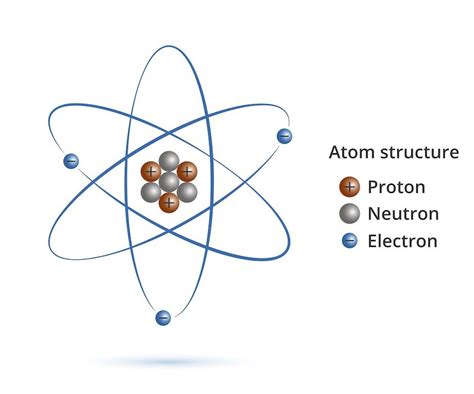 Superkritische massa
Implosie
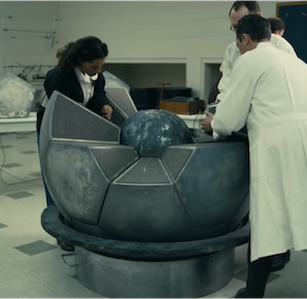 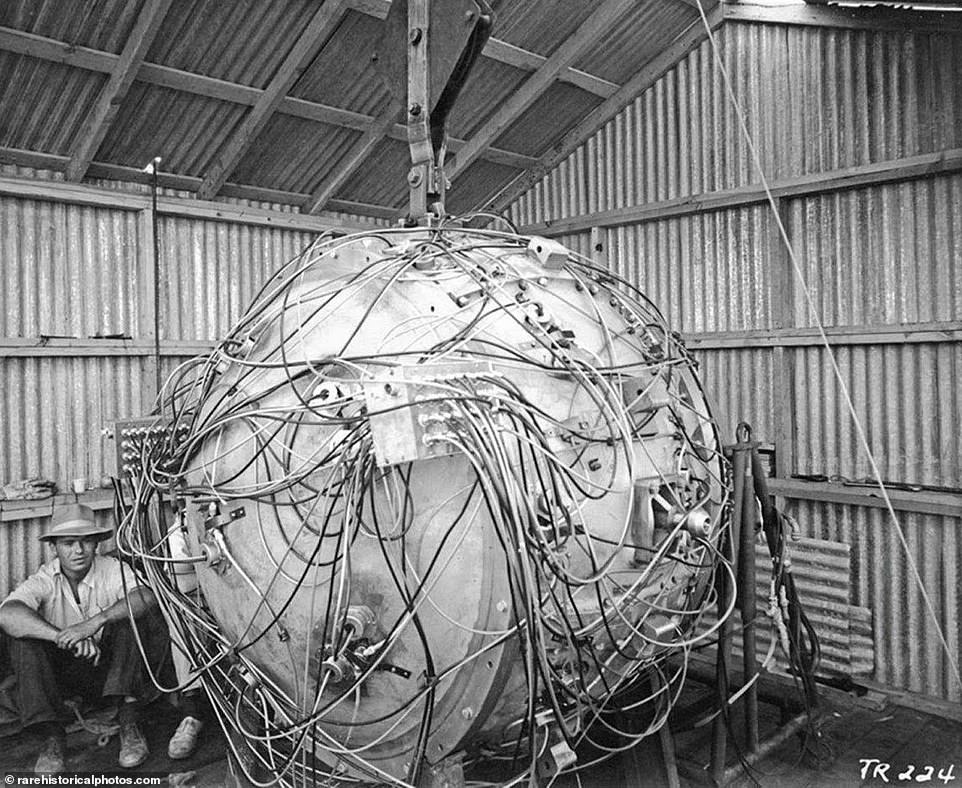 Implosie met explosieven
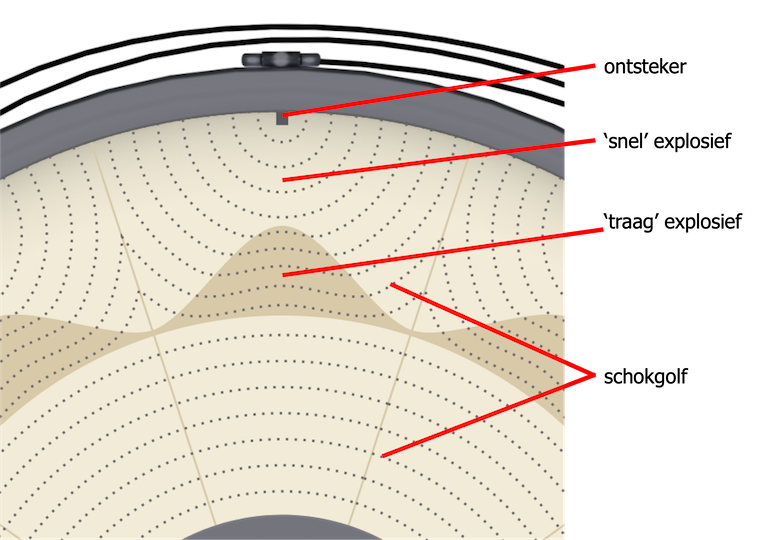 Implosie
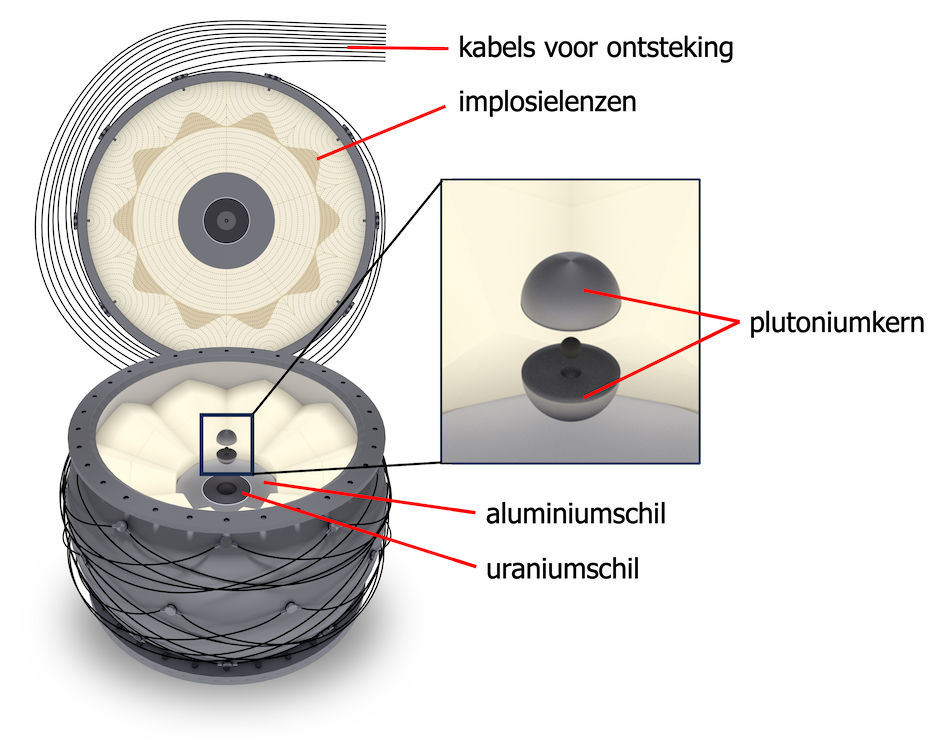 Afbeelding: Alex Wellerstein
Trinity test, 16 juli 1945
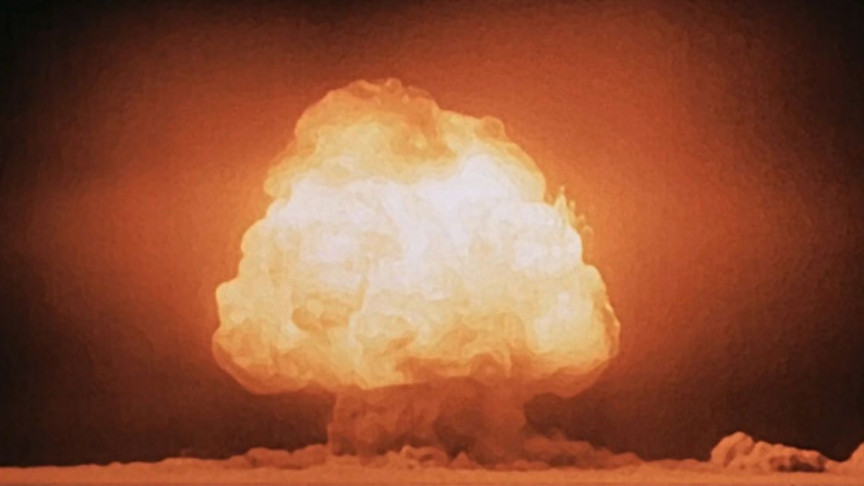 Generaal Groves en Oppenheimer












Test van de plutoniumbom
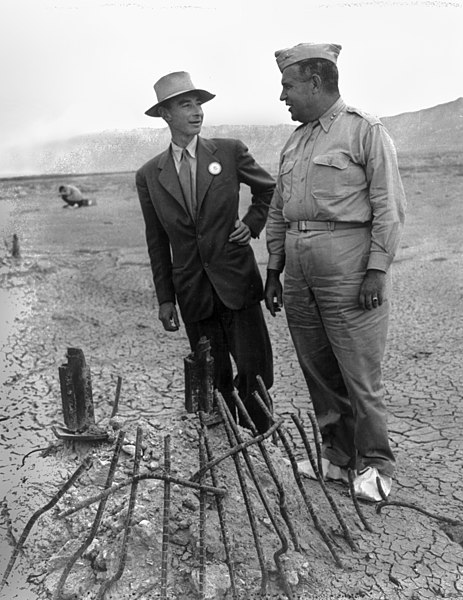 https://commons.wikimedia.org/
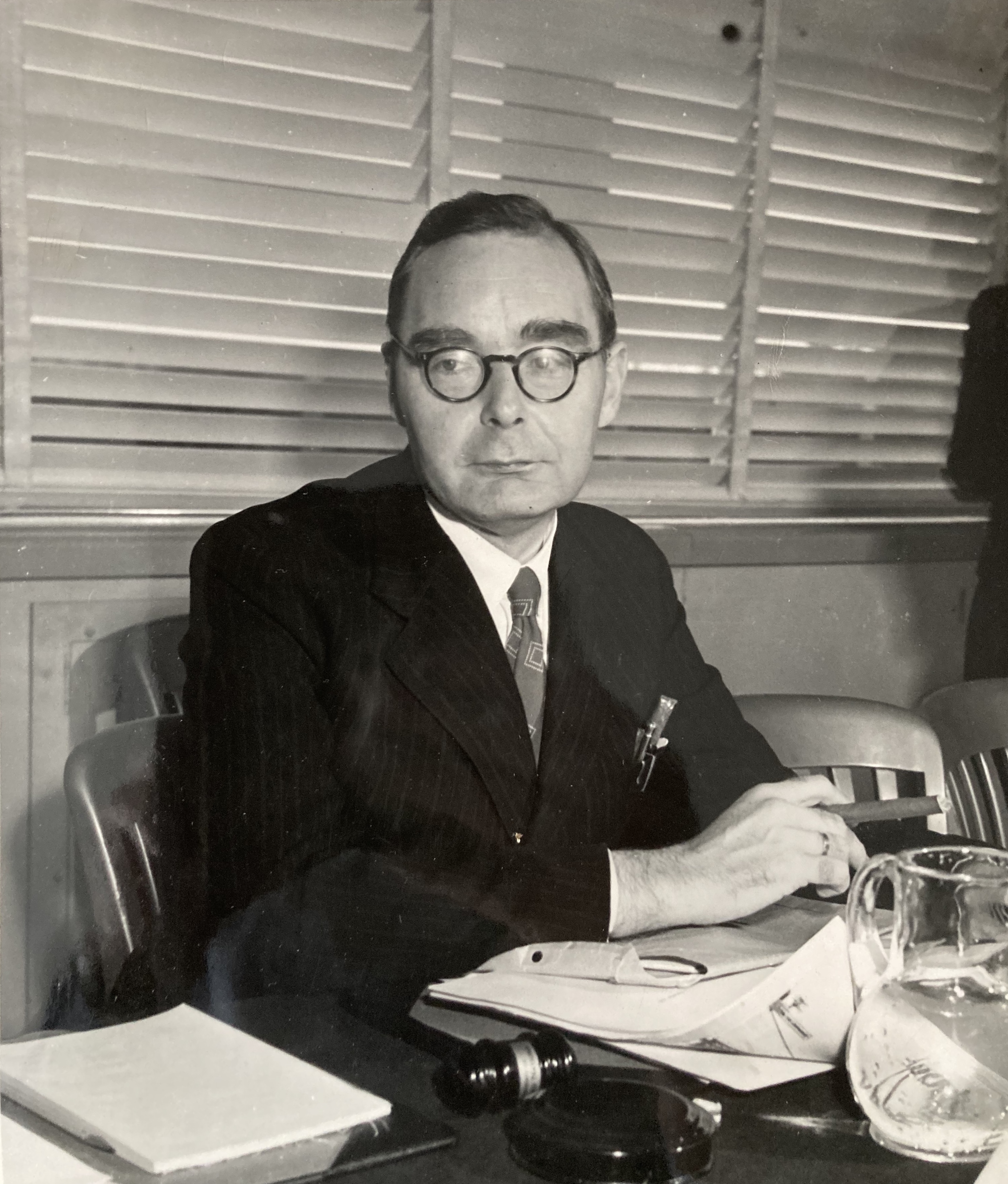 Verenigde Naties, 1946
Kramers
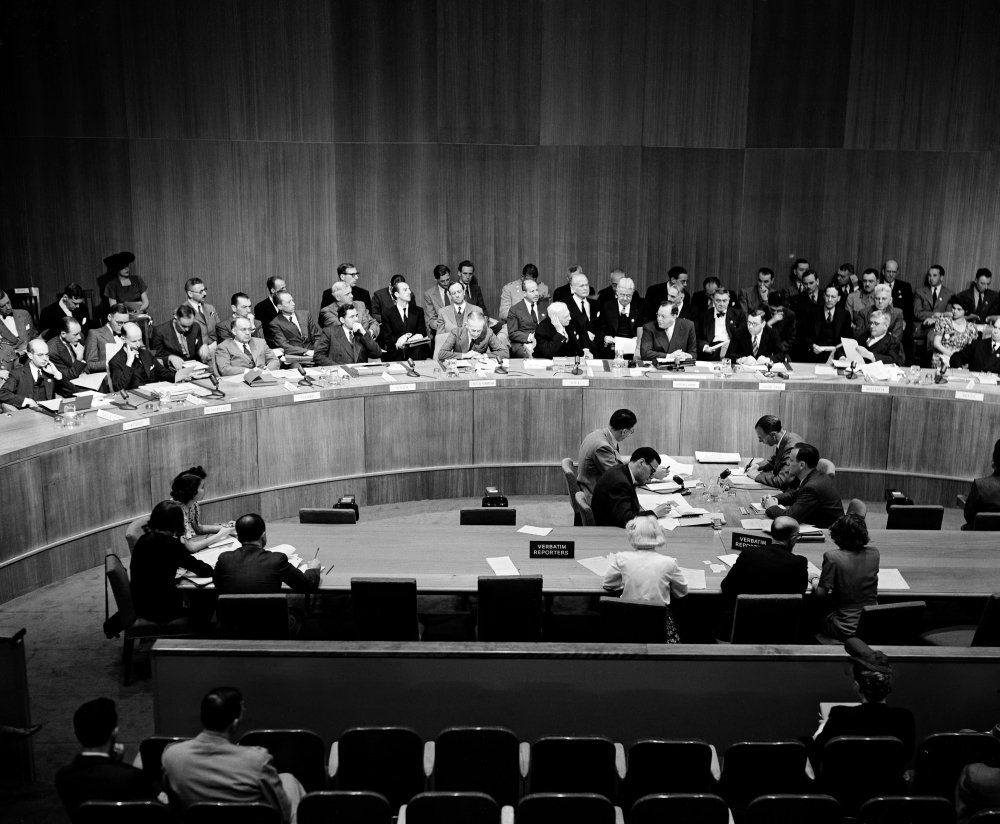 Oppenheimer
Oppenheimer en Nederland
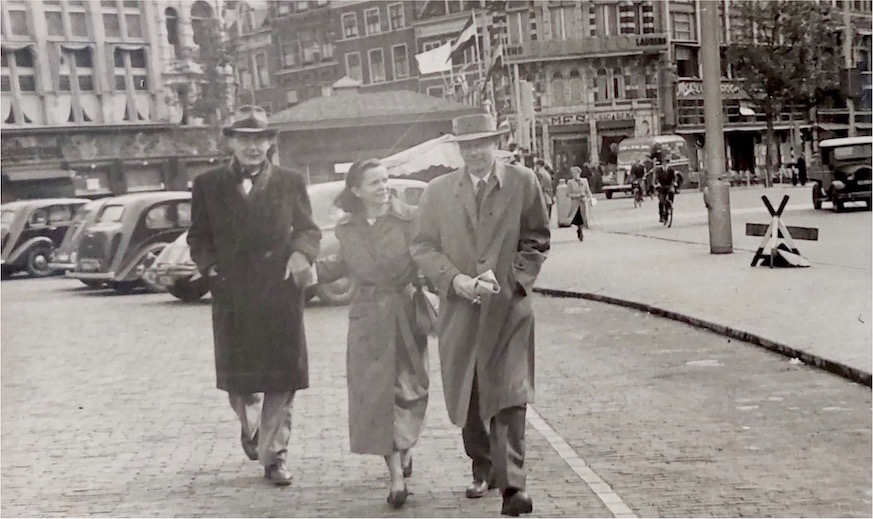 copyright foto Koos Kuiper
Hans Kramers, Kitty en Robert Oppenheimer, Den Haag, 4 oktober 1948
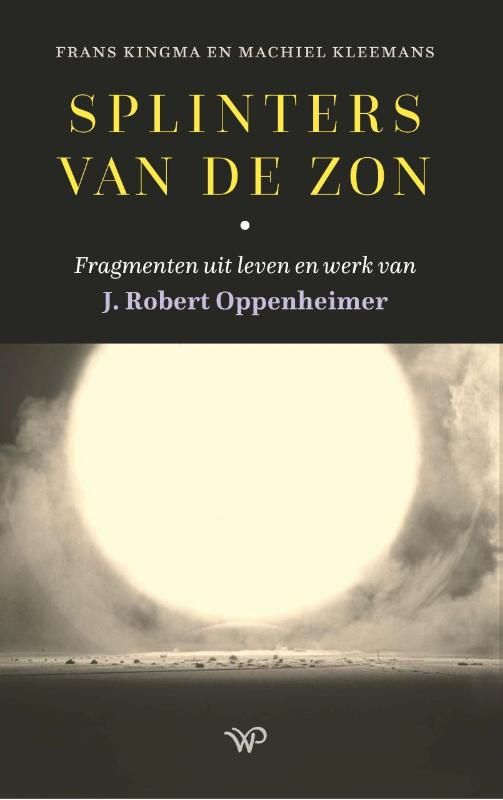 2/2/2024
27